The First Pandora  2006
CMOS Spectometer           Basic square Box
Single Filter Wheel            Custom Electronics           BUT IT WORKED!
Hand wiring                        Off the shelf parts
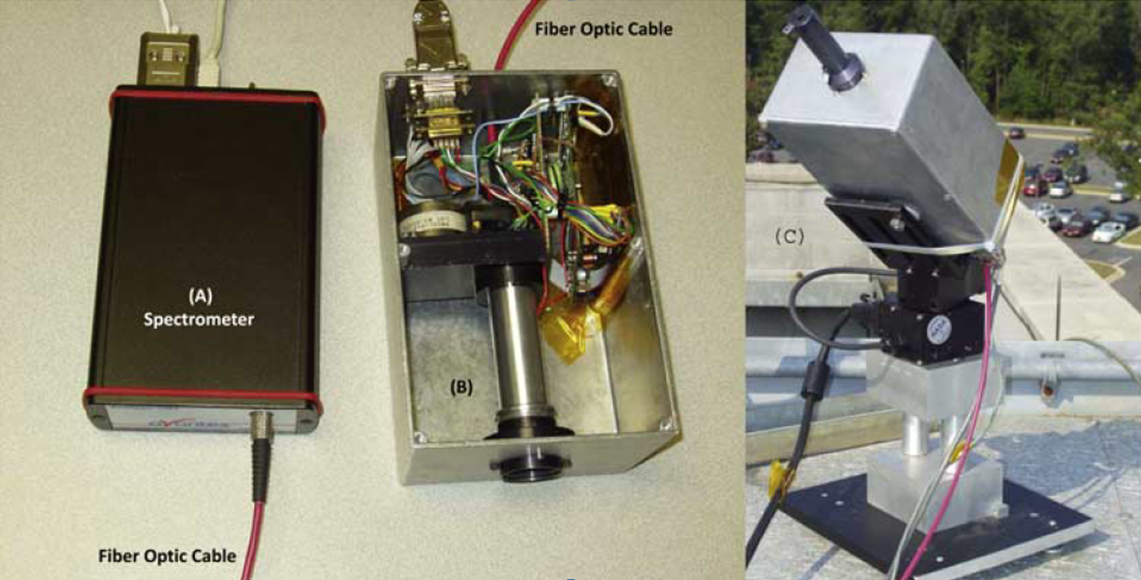 Pandora in Thessaloniki
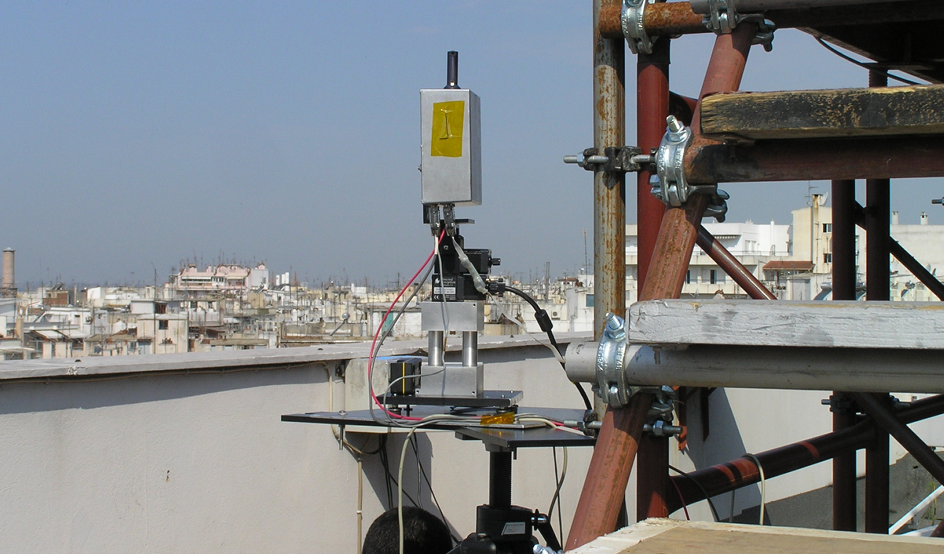 The spectrometer was temperature copn
NO2:  Thessaloniki, Greece 2006
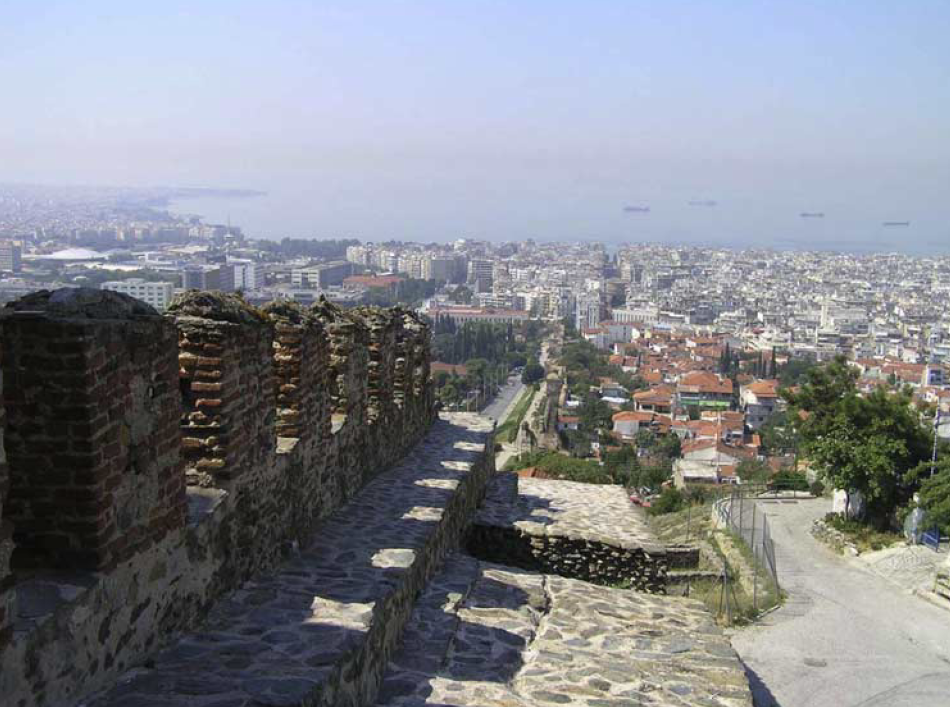 A view to the south from the hill above the Thessaloniki University Physics Department building on 15 July 2006 showing the pollution in the city and over the Mediterranean Sea with an almost cloud-free sky. The mild brown color is probably from the NO2 in the air above Thessaloniki.
The daily variation of C(NO2) in Thessaloniki, Greece, for 14 July to 24 July 2006
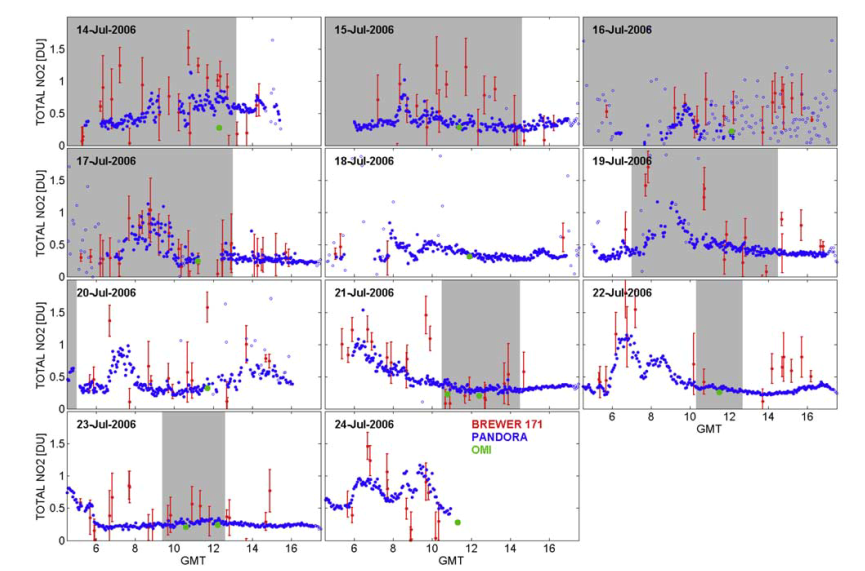 Pandora (blue circles), Brewer (red circles), and OMI (green circles)
NASA Goddard Work Detector
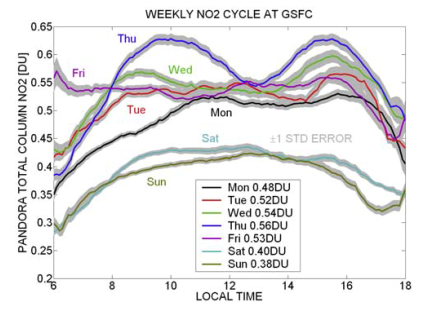 Annual average for day of the week diurnal behavior of C(NO2) at GSFC. The gray area around each line shows the mean value ± the standard error of the mean.
Seasonal NO2 Cycle at GSFC
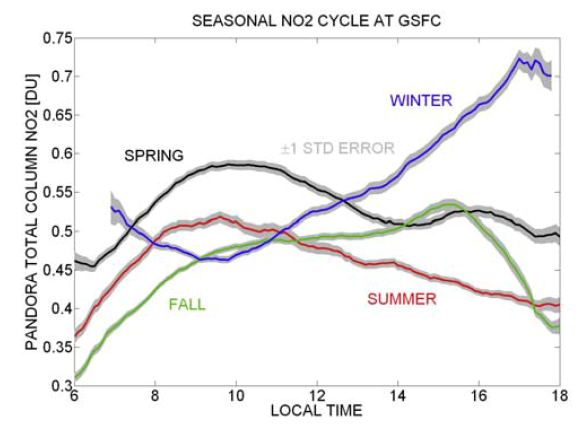 Winter(December, January, February), spring (March, April, May), summer (June, July, August), and Fall (September, October, November). The gray area around each line shows the mean value ± the standard error of the mean.
What is PANDORA?      
Pandora is a small spectrometer system, which we have been developing since 2006. We now have 50 Pandoras. It consists of …
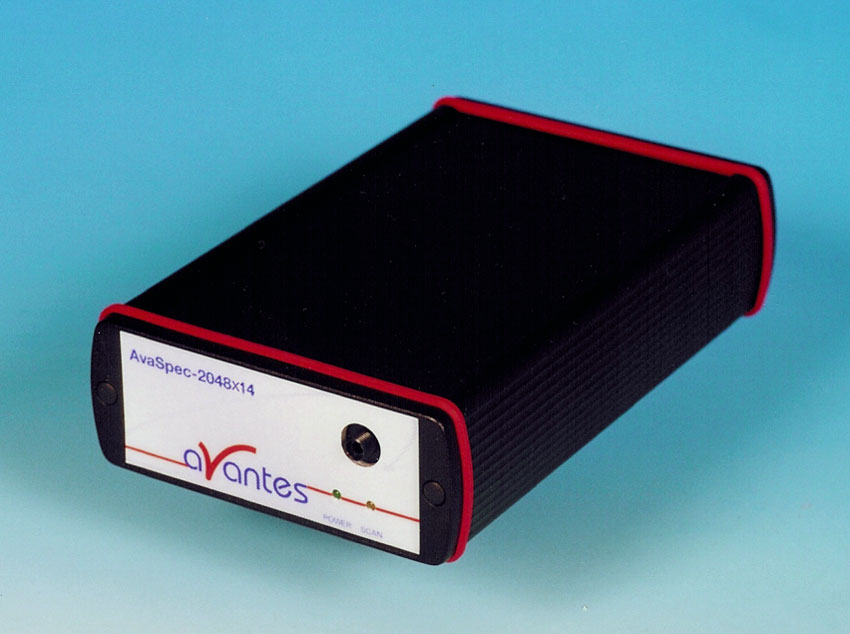 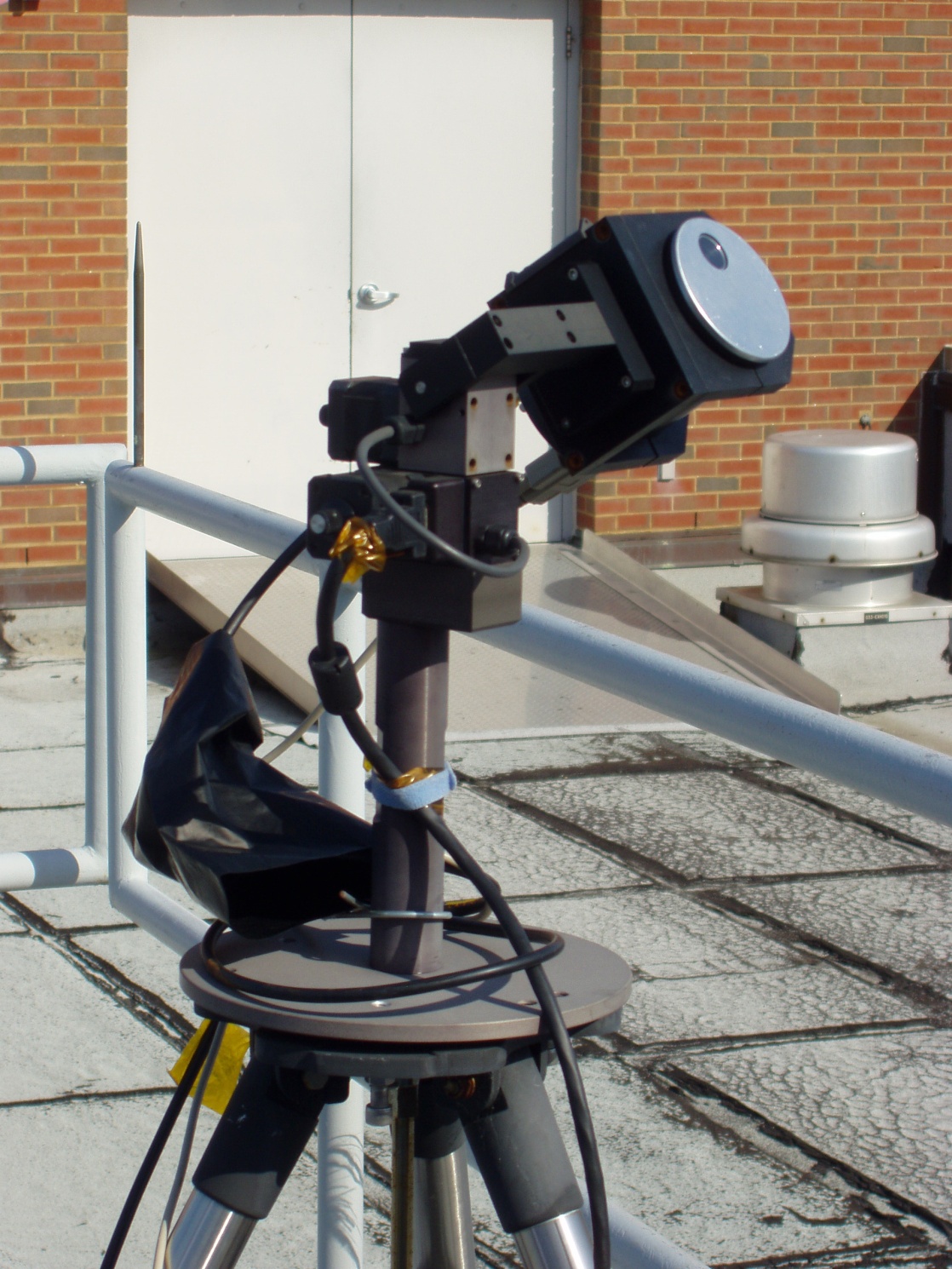 a “miniature”
spectrometer
and a head sensor on a sun tracker
Measures sun and sky radiance from 270 to 530 nm in 0.5 nm steps with a 1.6o field of view. Products: NO2, H2O, O3, SO2, HCHO, and aerosol properties.
O3:      3 DU accuracy and 1 DU precision
NO2:    0.1 DU accuracy and 0.01 DU precision
What does Pandora Measure ?
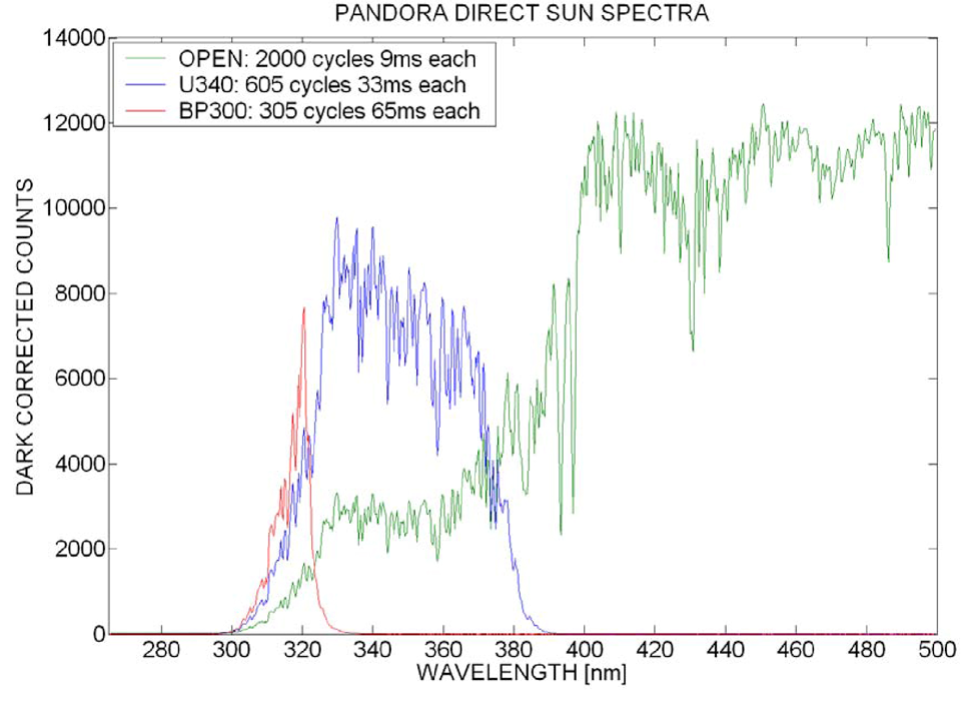 Green: No Filter

Blue: UV340 (Filter that blocks the visible light)
Solar Irradiance Above the Atmosphere
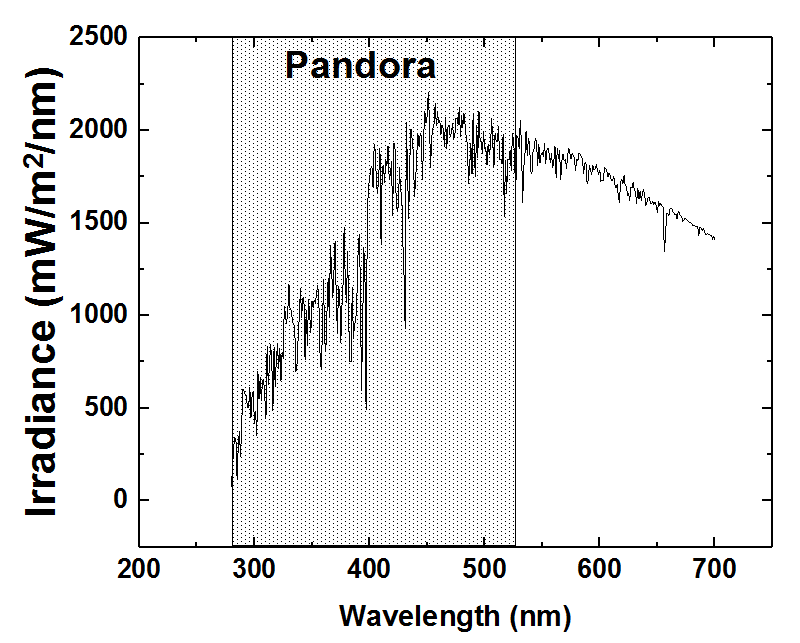 280 nm
530 nm
Knowing the Solar Spectrum, Remove Solar Spectral Features
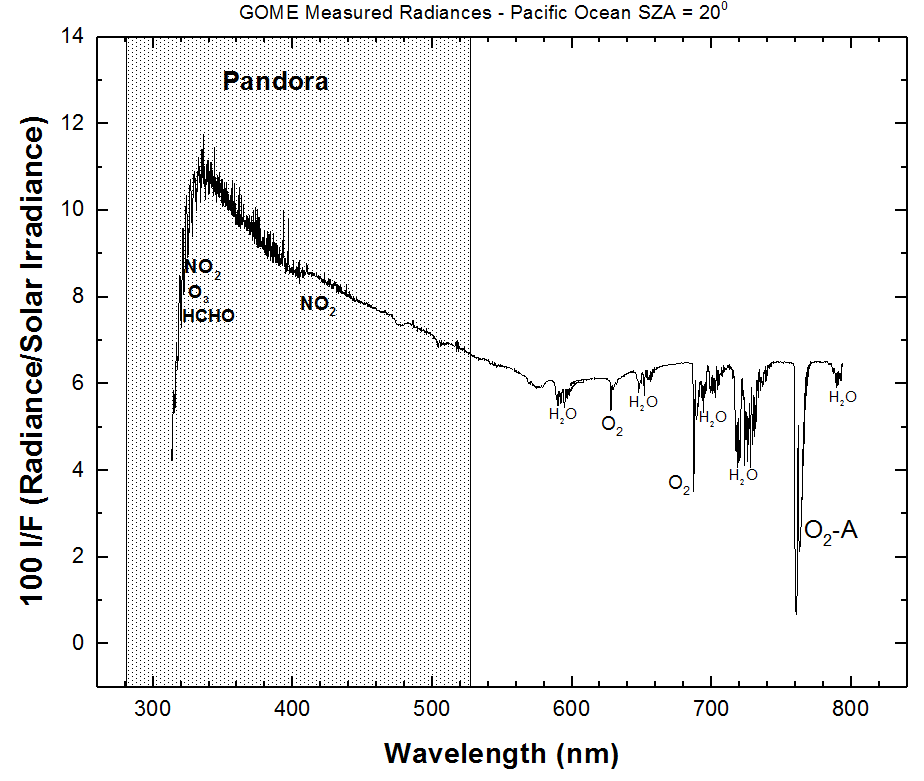 NO2: Traffic Light Problem
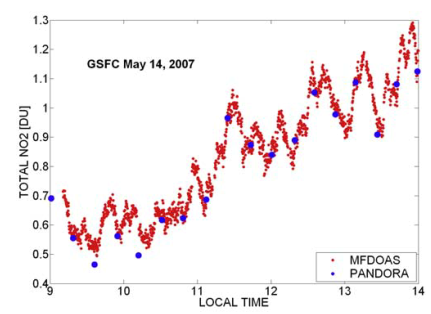 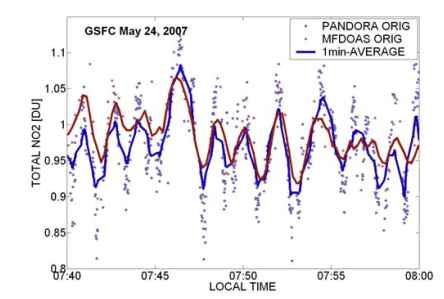 High time variability at GSFC observed on 14 and 24 May 2007 by Pandora and MFDOAS.
NO2 as a GSFC Work Detector
Air Quality and Ground Validation of Satellites:
Two Pandoras in Direct Sun & Sky-Scan Modes
Total Column every 80 seconds
Profiles every 20 minutes
O3
SO2
HCHO 
BrO
 NO2
 H2O
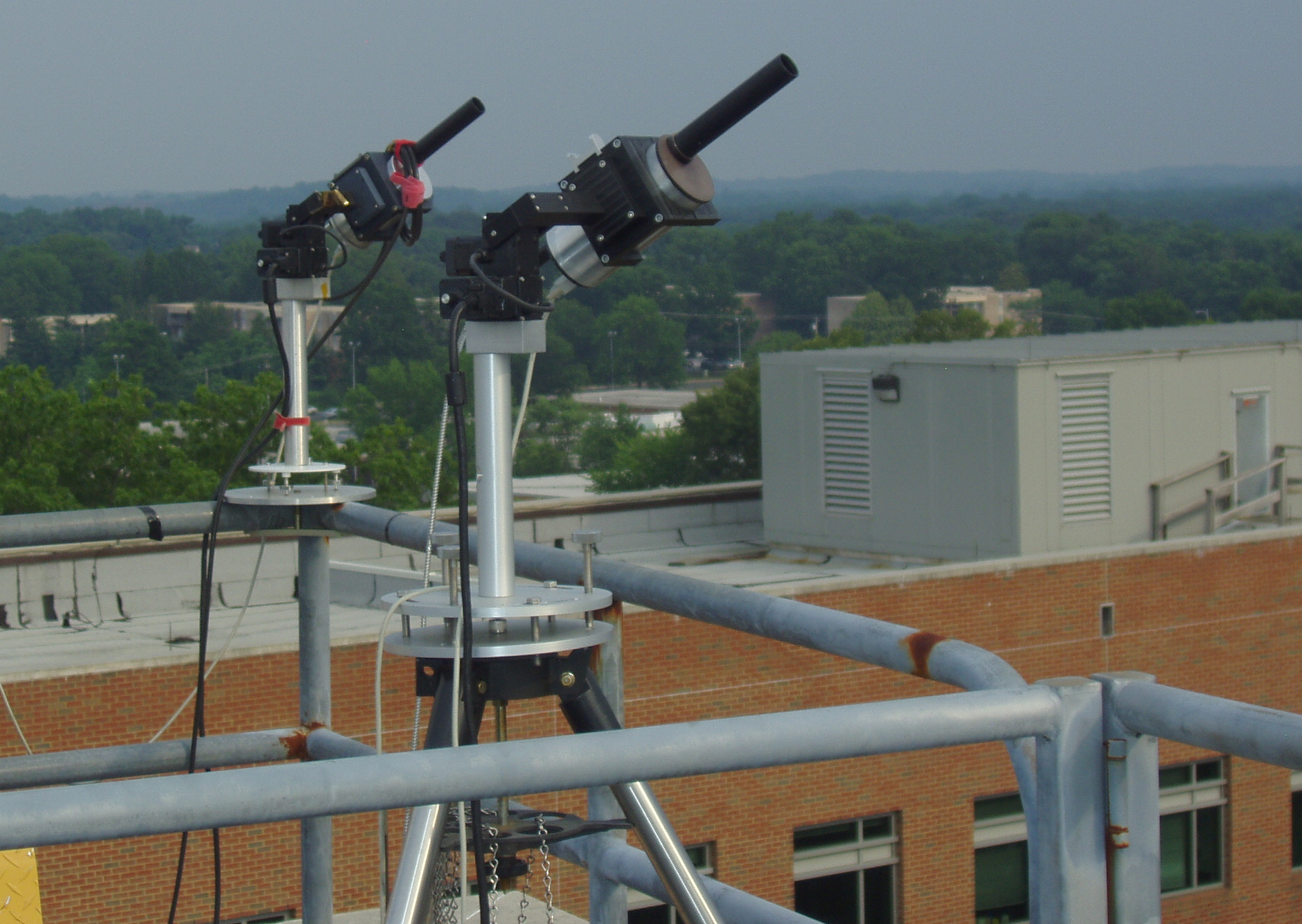 What is Pandora?
A small spectrometer system measuring  between 290 and 530 nm with 0.5 nm resolution
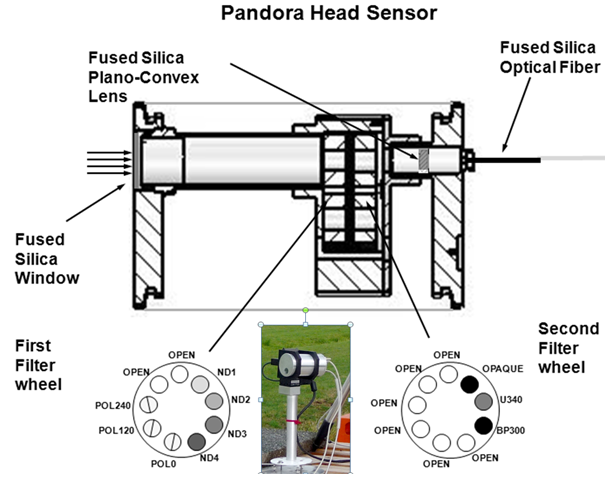 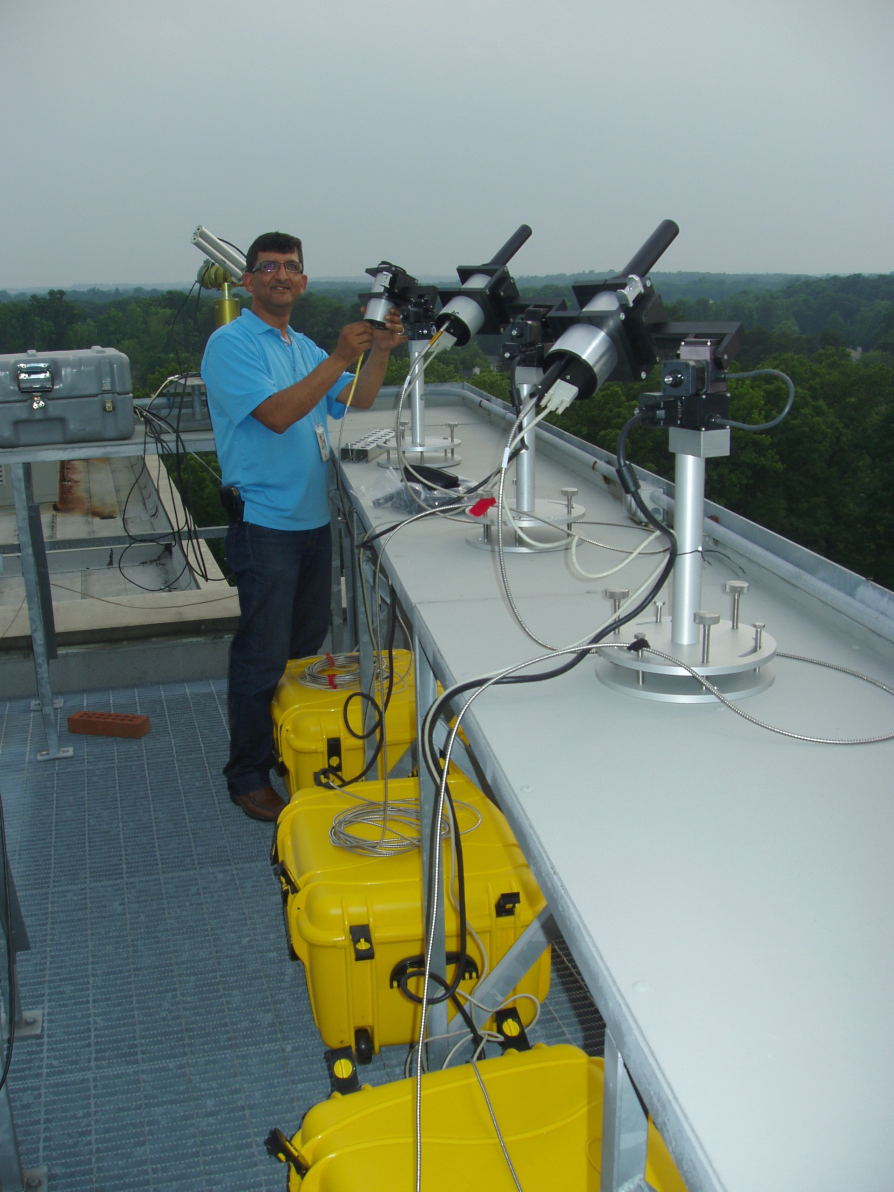 The Pandora optical head assembly schematic and photograph (inset). Filter wheel 2 (FW2) contains neutral density filters ND1 to ND4, 3 polarization filters, and an open hole. Filter wheel 1 (FW1) contains an open hole, opaque (dark current), and two UV bandpass filters U340 and BP300 (stray light reduction). The fiber optic cable feeds a small spectrometer in a weather proof box
Pandora installation on a table

The installation is all weather and
requires little or no field operator intervention. Pandora needs 200 watts of A/C power and Internet access.
Profiles of NO2 Compared with Aircraft Measurements Discover-AQ
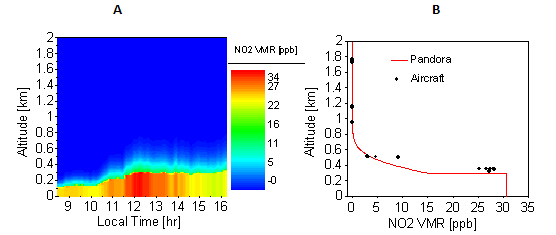 Variation of Boundary Layer
NO2 Profile
Comparison of Pandora retrieval to aircraft (P3B) measured NO2 profile (Fresno California).
NO2 profiles derived from Pandora direct-sun and MAXDOAS observations over Fresno, California on 18-Jan-2013
15
Pandora Measurements of Ozone Profiles Compared with O3 Balloon Sondes
Smith Point, Texas on Sept 18 and 26, 2013
Notice the profile agreement in the Troposphere
Pandora O3 Profile
Balloon Sonde O3 Profile
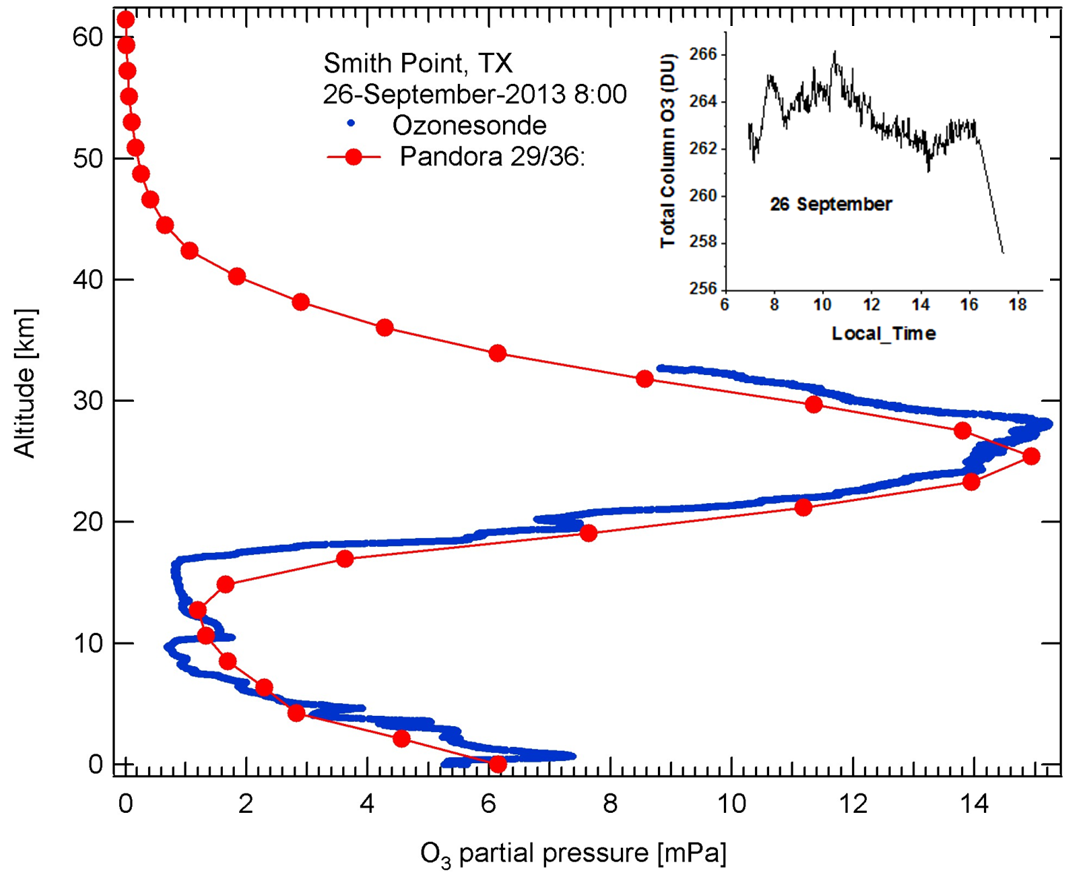 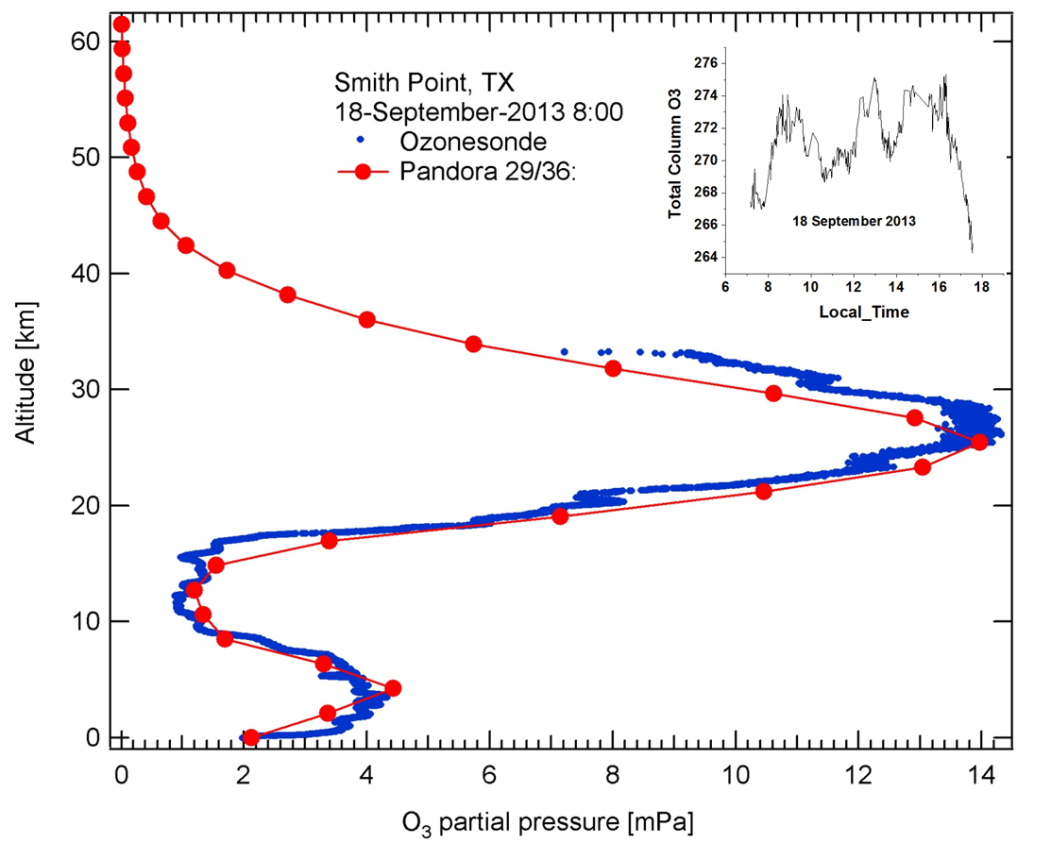 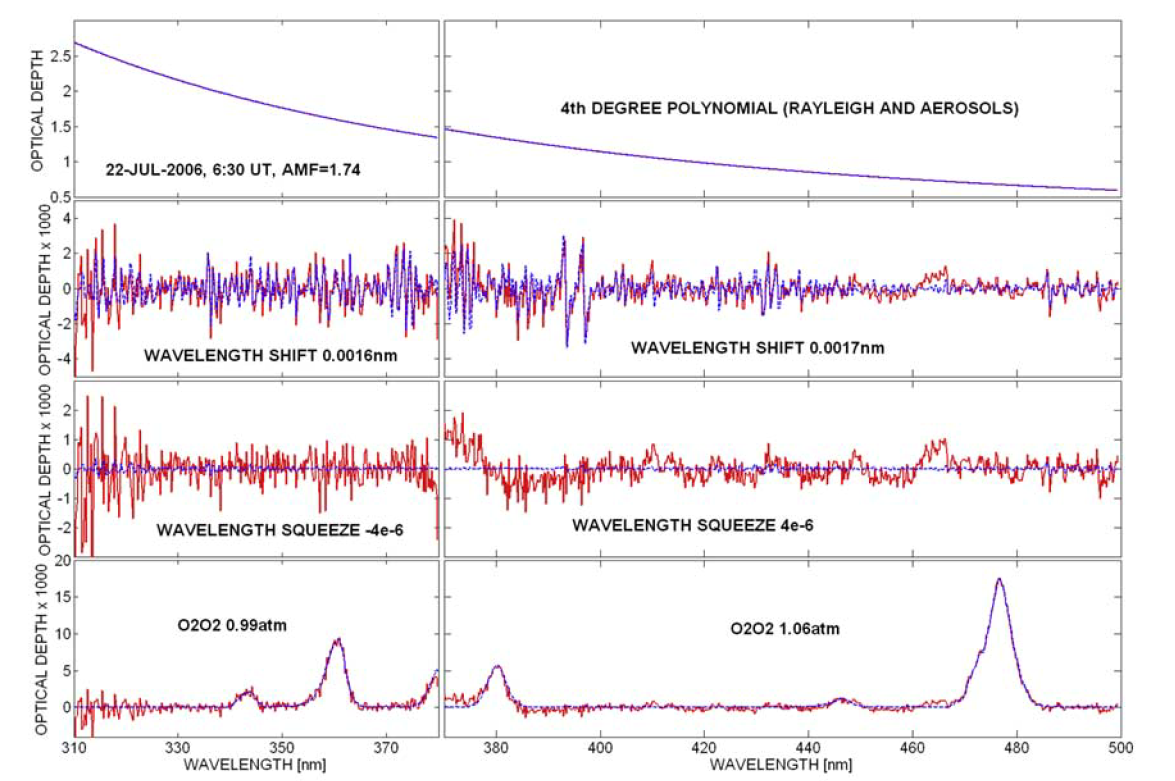 Fitted Pandora slant column optical depths (blue) for a measurement on 22 July 2006
during the campaign in Greece (red). The left side shows the measurement with the 380-nm low pass
filter; the right side shows the measurement without filter. Note that the wavelength range 370– 380 nm
appears on both sides.
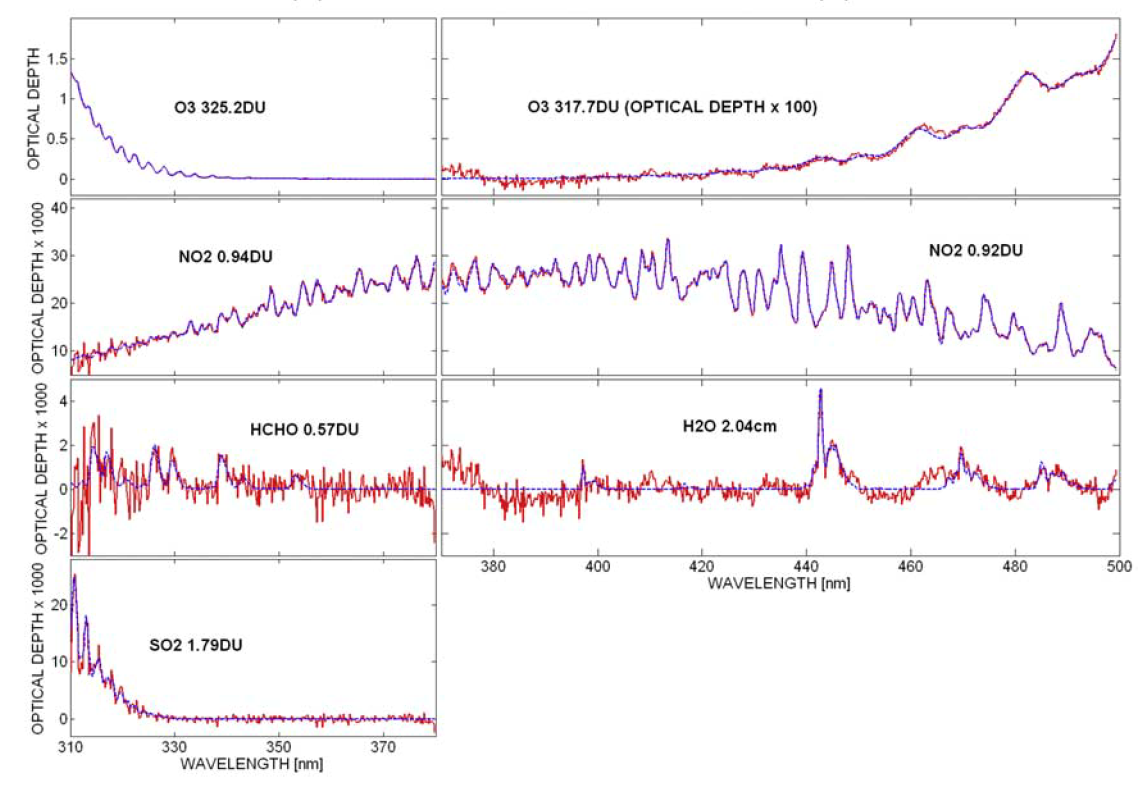 The black legends give the final retrieved vertical column amounts for each
atmospheric absorber.
Known Pandora Bugs
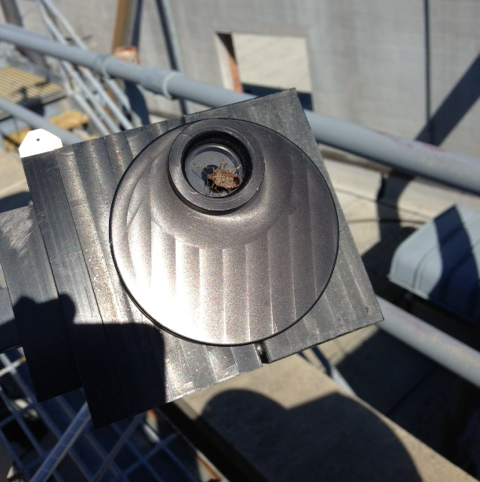 EFFECTS

Reduced Transmission
Reduced SNR
Variable Signal
False Diurnal Change

Main Goal of Pandora
Project

ELIMINATE BUGS
BEFORE TEMPO FLIES
Day to Day Variability of Ozone in a Mountain Region
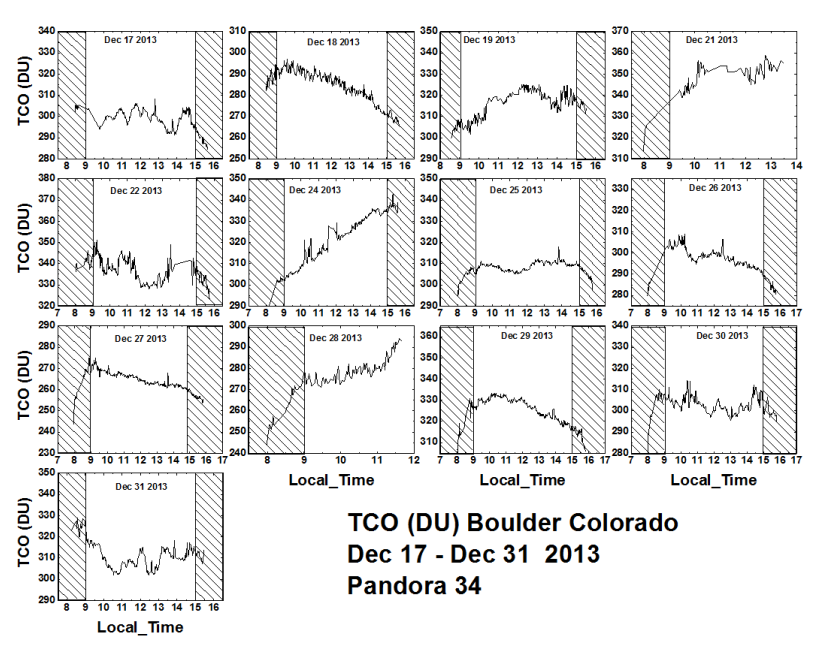 Earth as a Planet: A view from the Moon
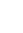 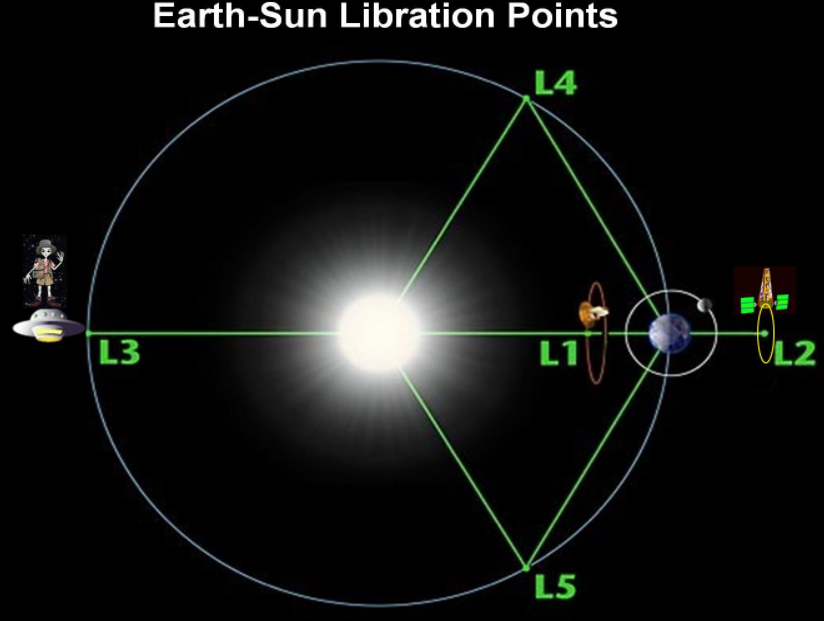 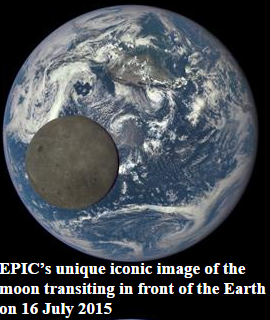 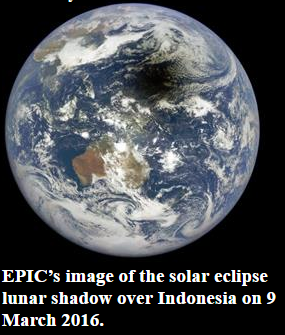 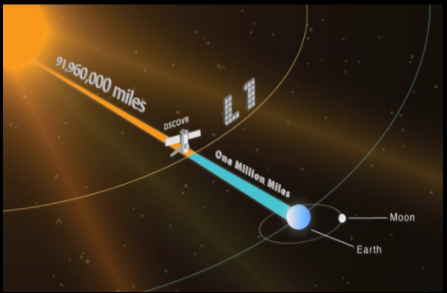 Drawing of the DSCOVR Spacecraft located at Lagrange-1
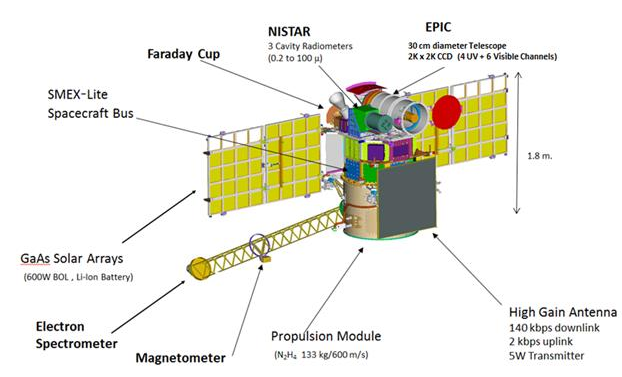 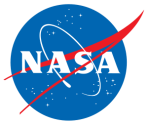 Lunar Transit with Music
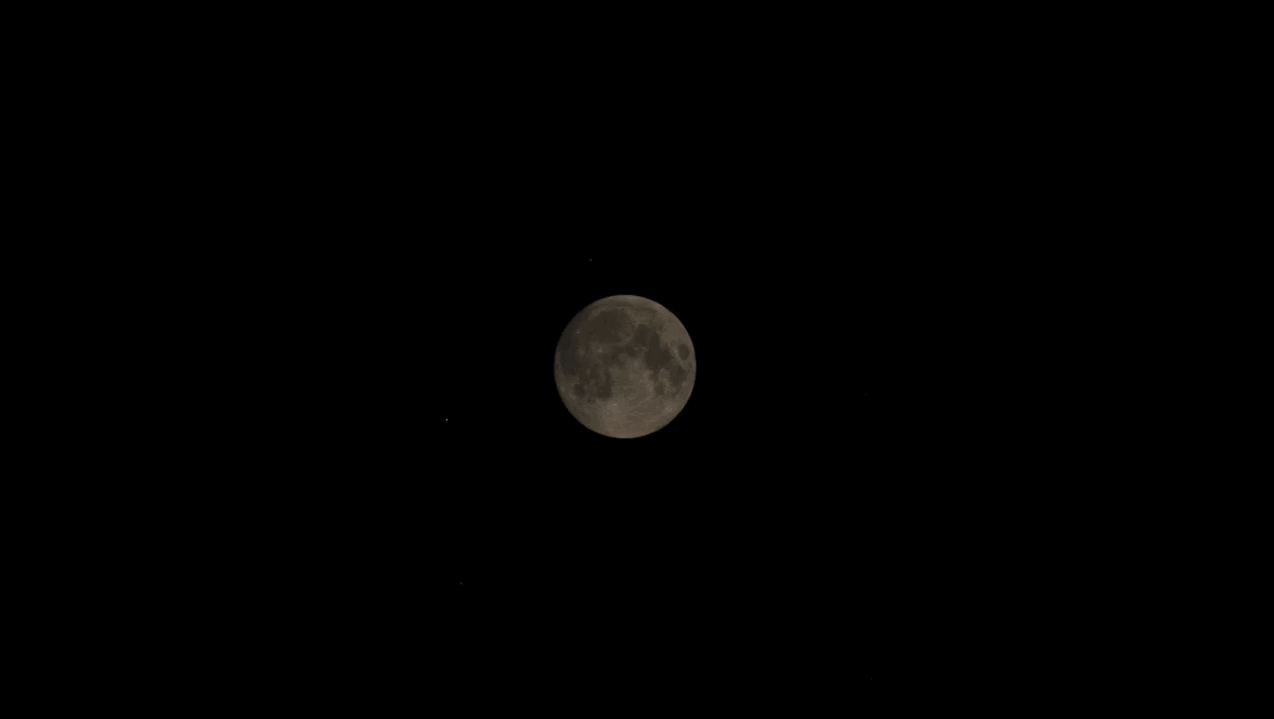 The View of Earth from Lagrange-1
December
June
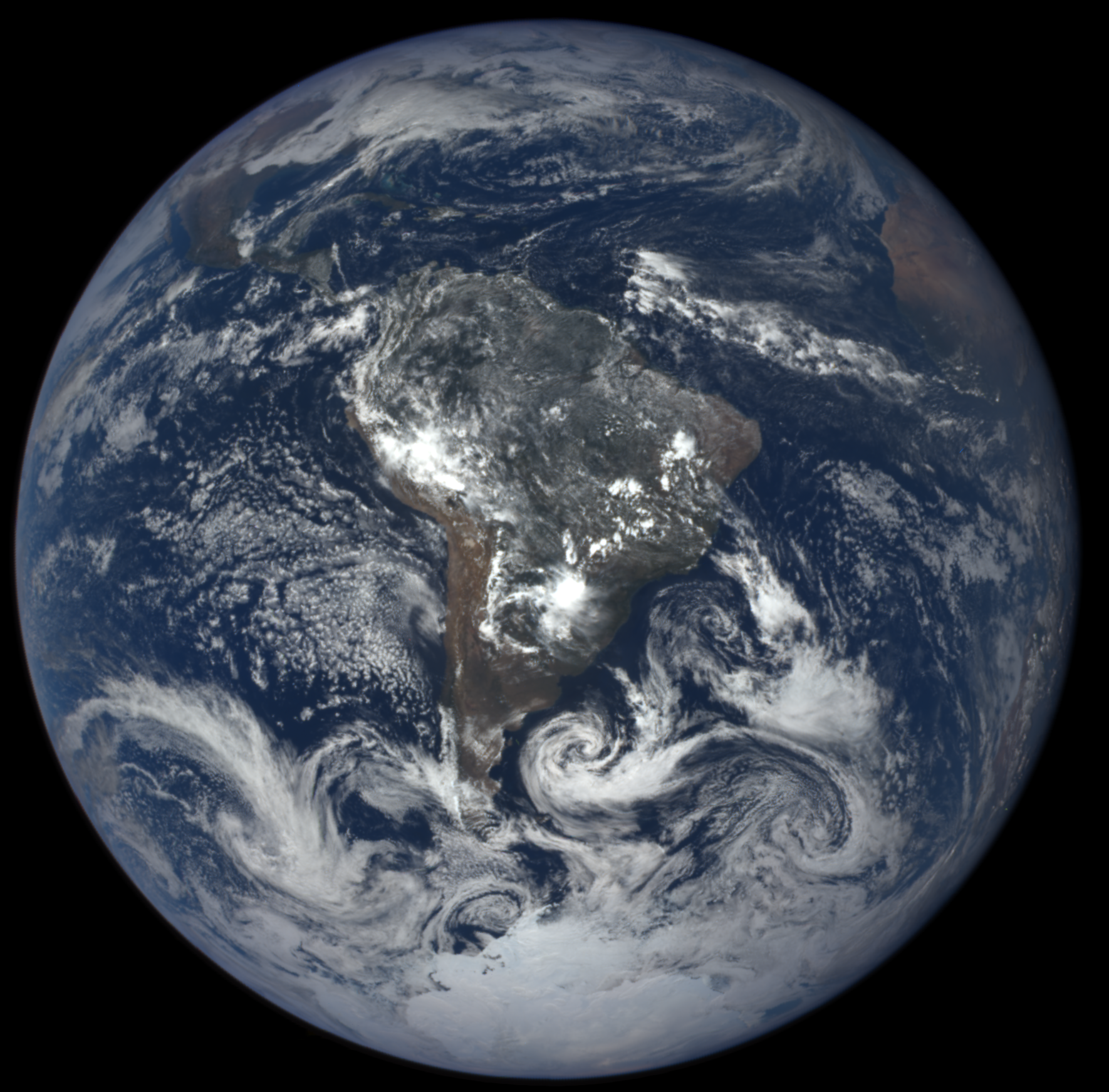 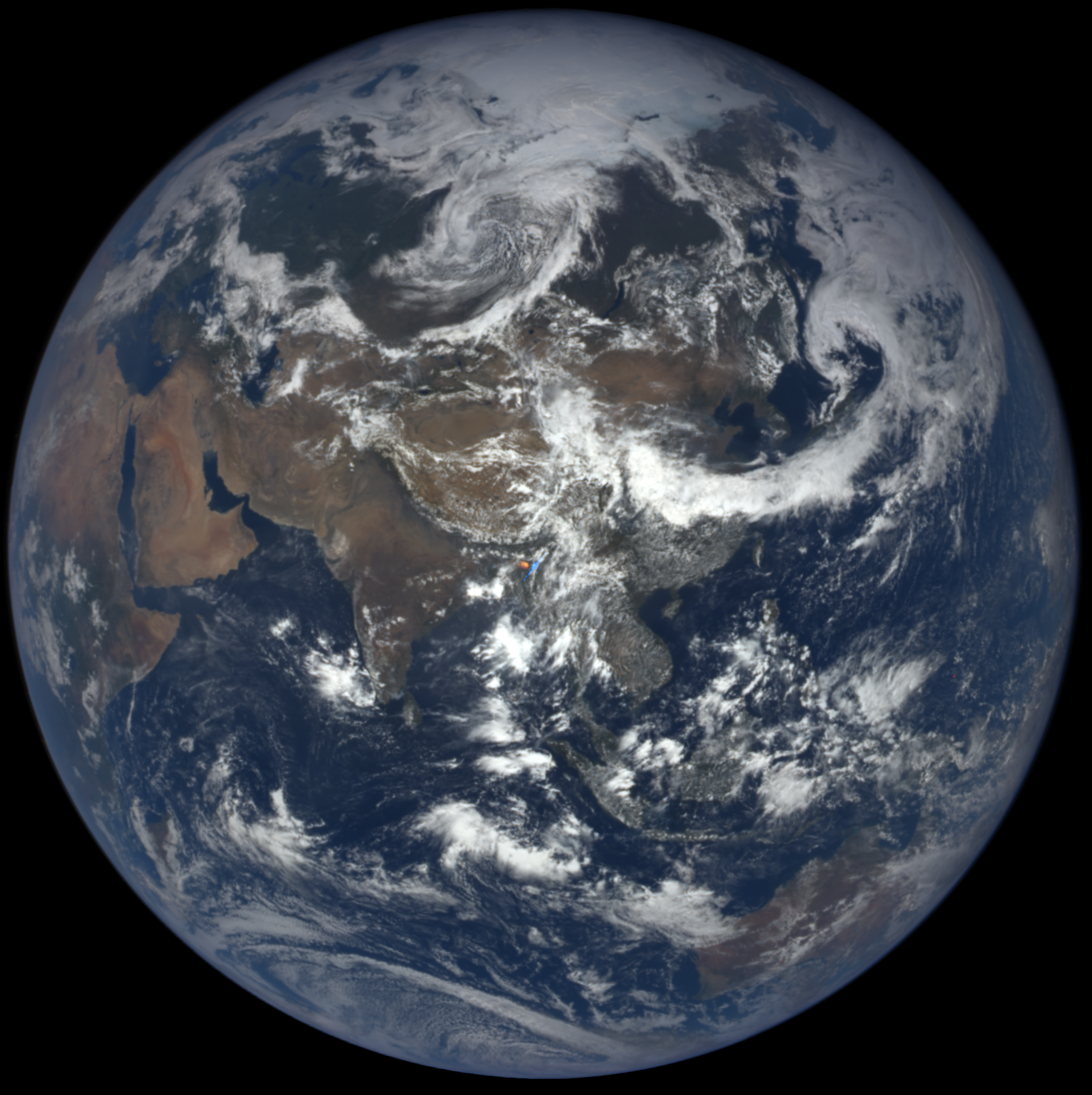 Natural Color EPIC Earth images from June 6 and December 6, 2016 showing the field of view during the respective hemispheric summers.
Antarctic Ozone Hole Observed from Lagrange-1
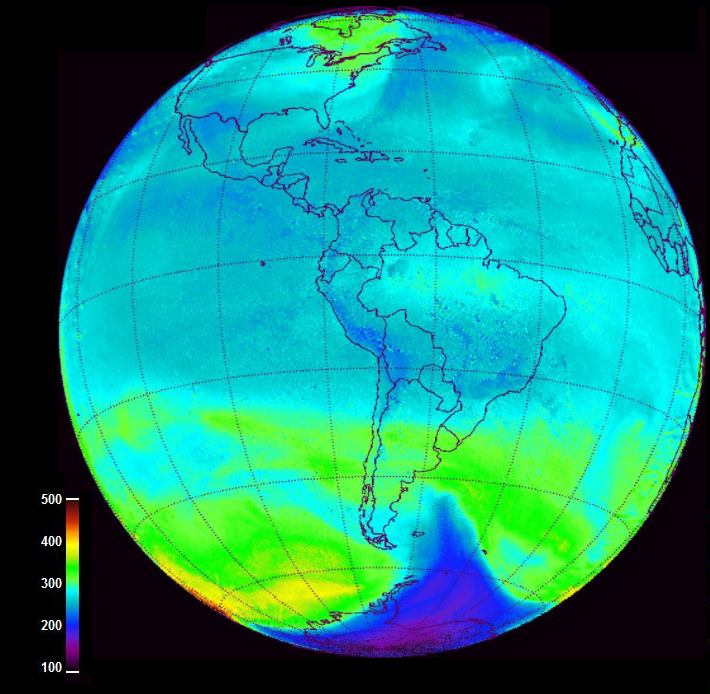 EPIC observed ozone from 23 November 2015 at 16:20 GMT showing the remnant of the Antarctic ozone hole.
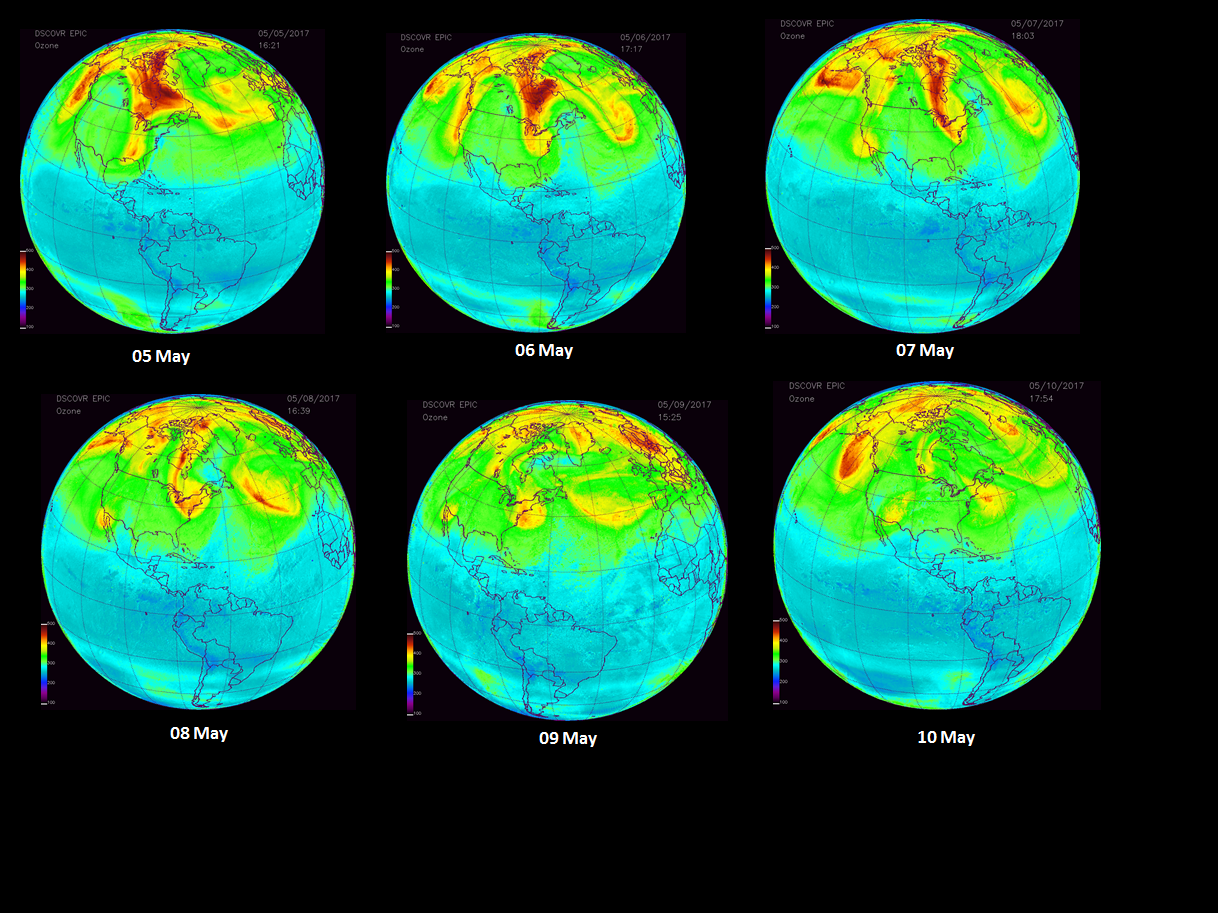 EPIC Ozone for US with high O3 on the east coast including NASA HQ
High Values on May 6, 7, and 8
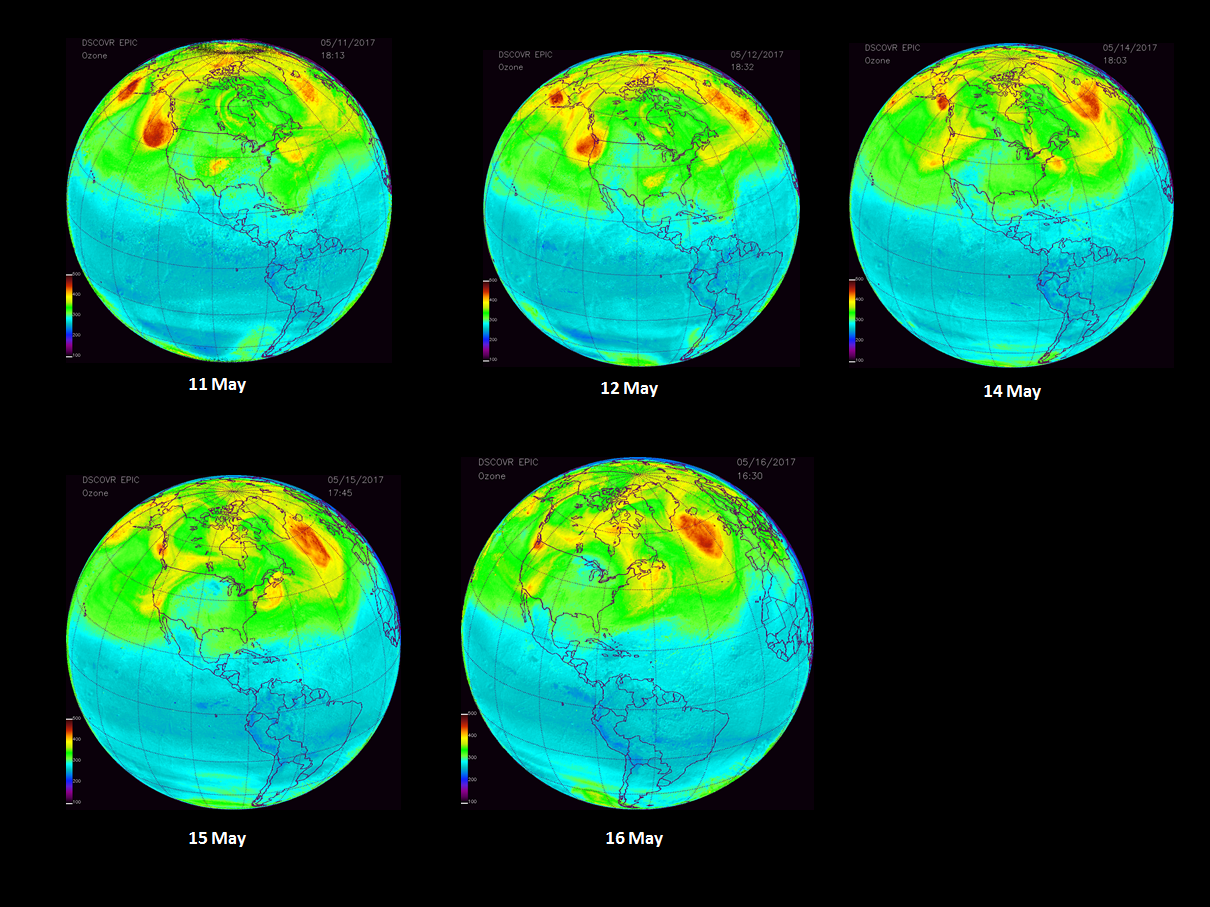 EPIC O3 for US with high O3 on the east coast including NASA HQ
Pandora O3 for NASA HQ
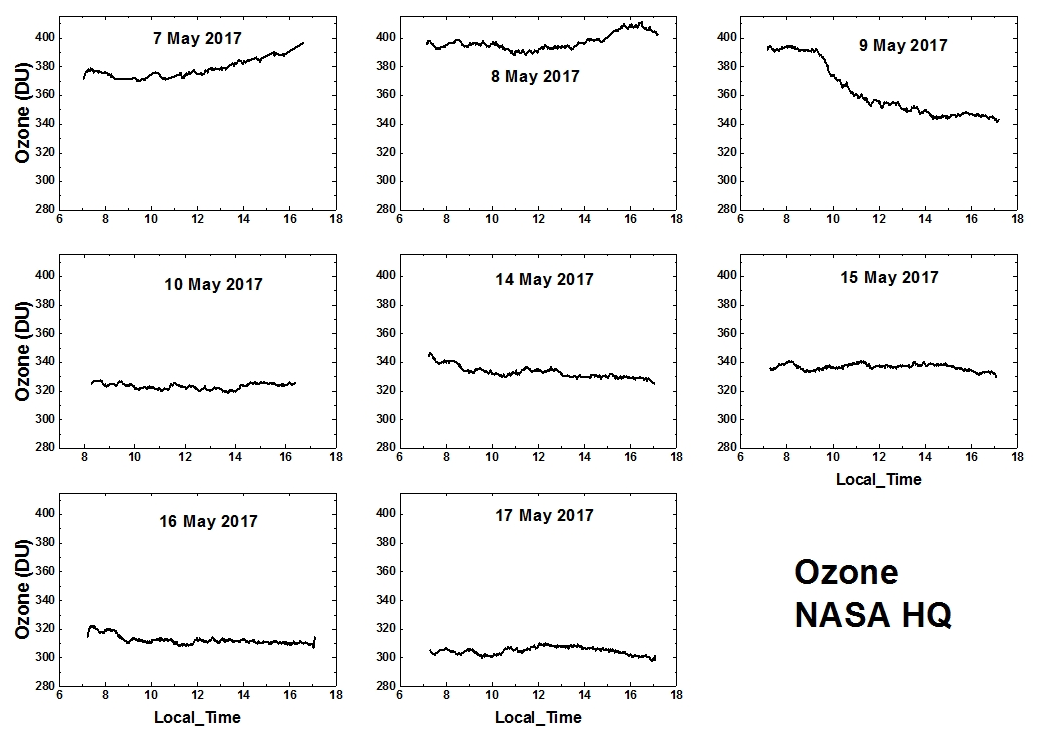 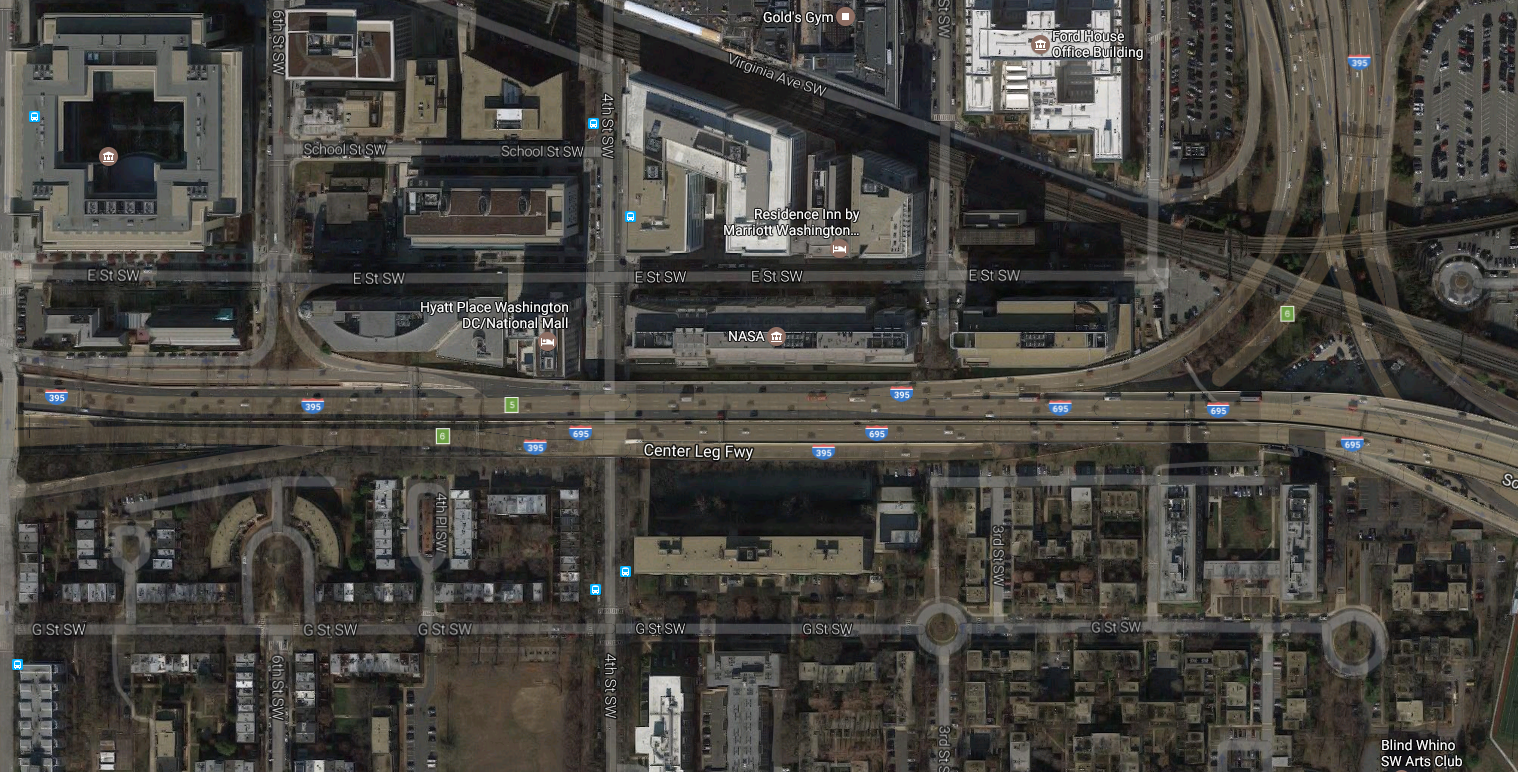 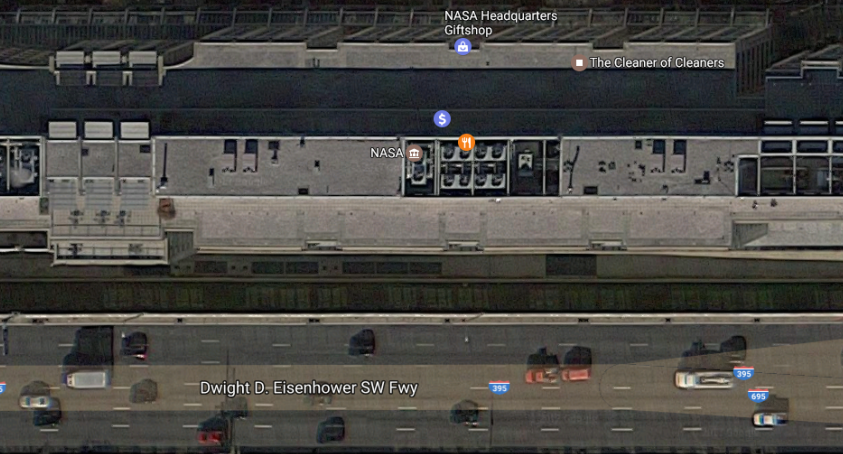 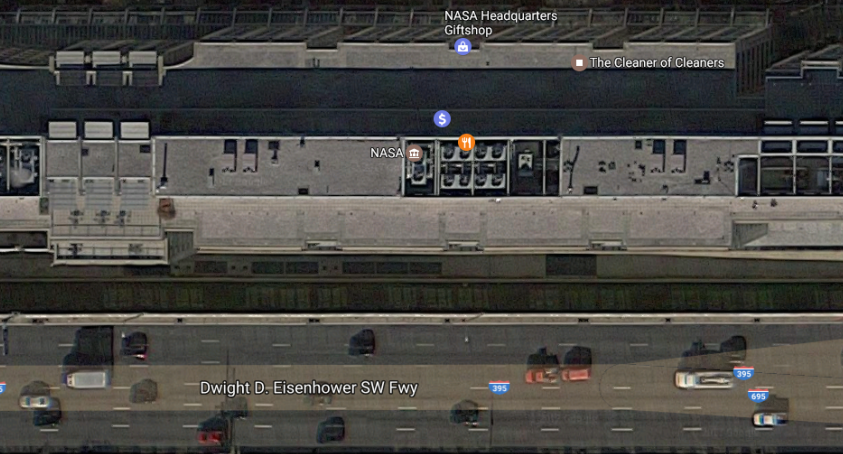 Pandora
Pandora Ozone Compared to EPIC Ozone
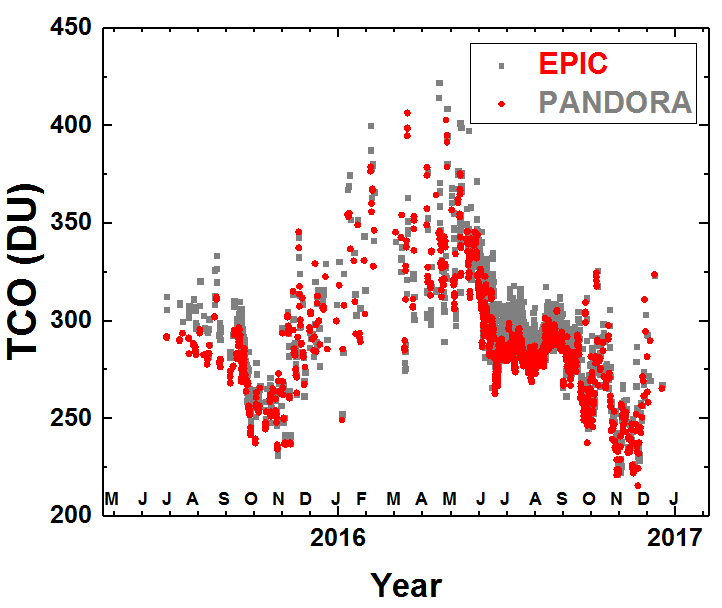 Daily O3 data for EPIC (red) and Pandora (Grey) 2015 - 2016.   
EPIC ozone data compared to Pandora retrievals at Boulder Colorado
EPIC and MERRA-2
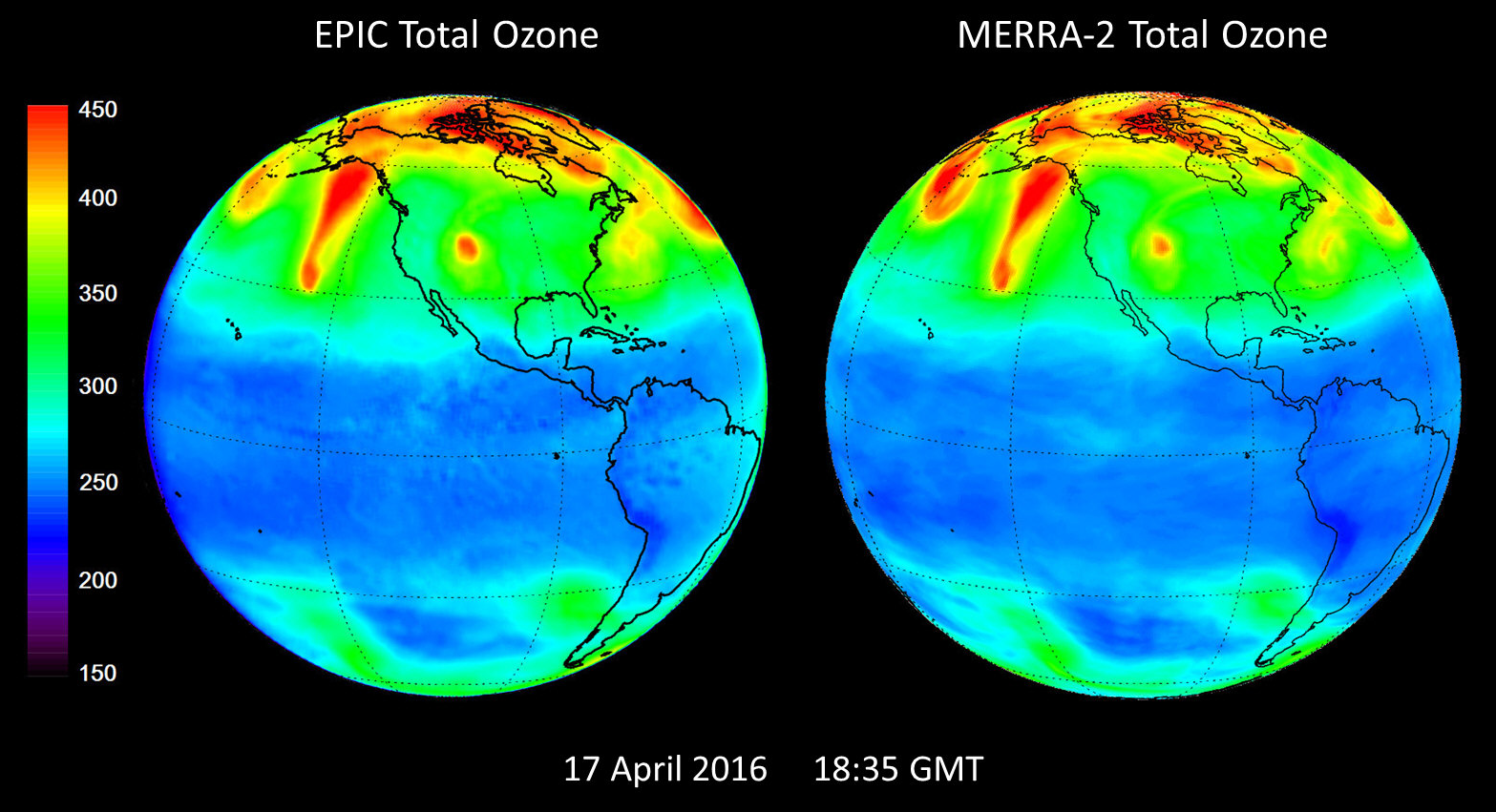 Computer Modelling  such as the Merra-2  data assimilation model has become an essential tool for understanding the atmosphere.
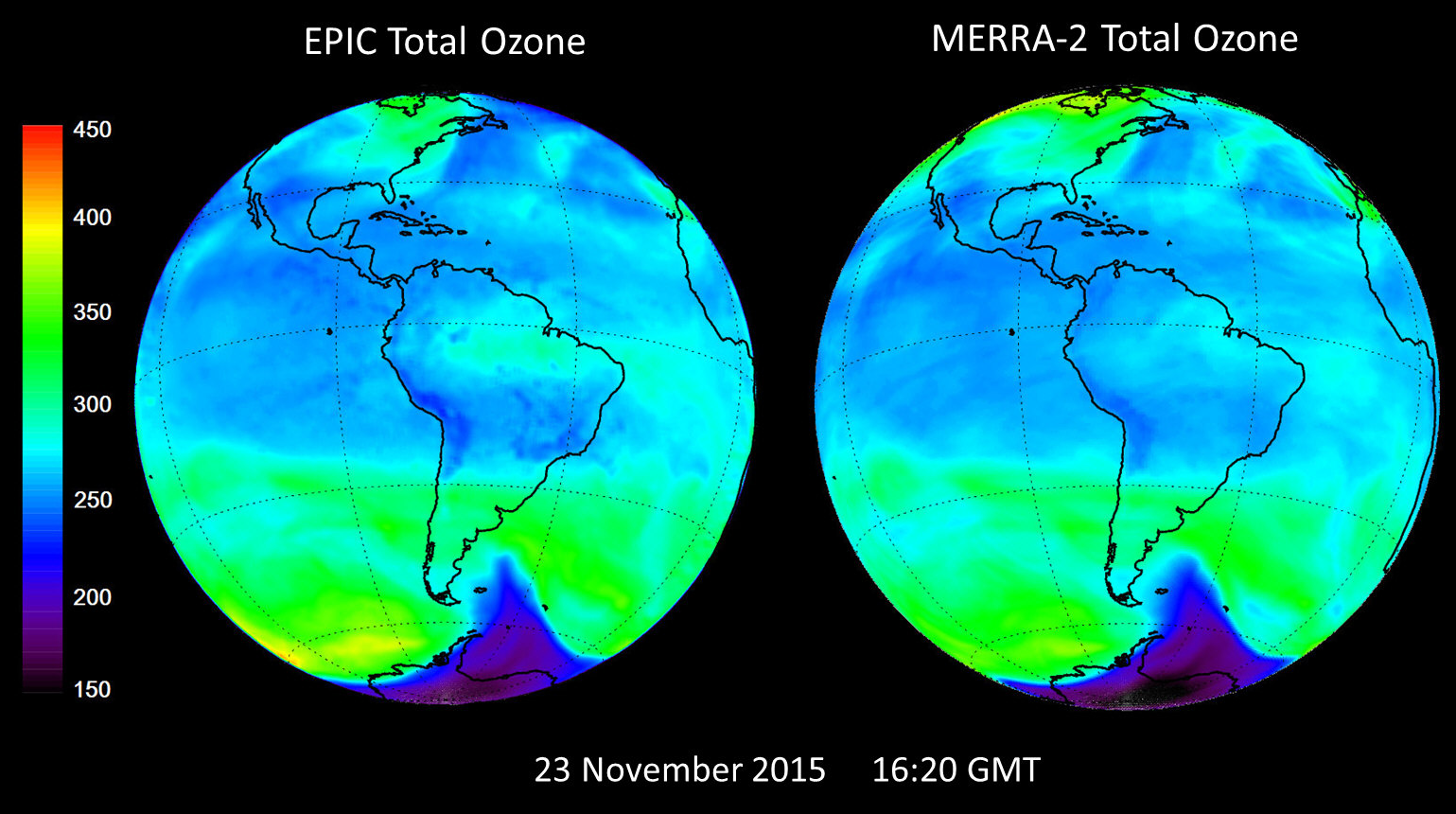 NASA PANDORAS AND ESA PANDONIA INSTRUMENTS
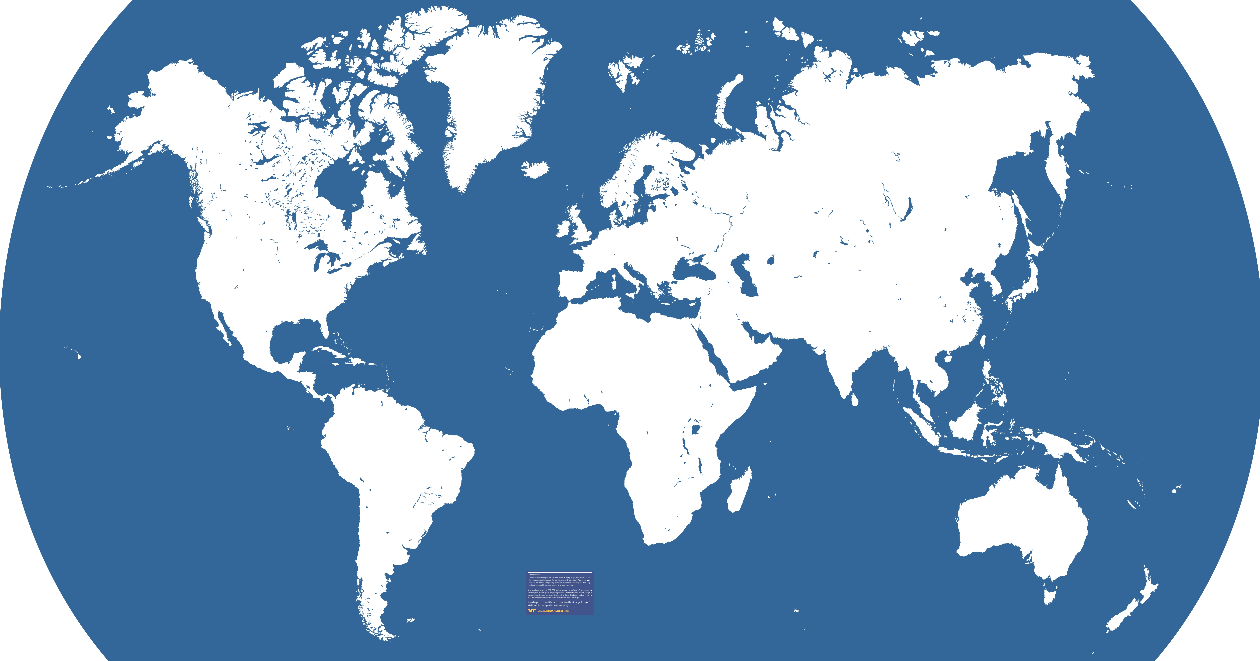 Helsinki (FMI)
Utrecht (KNMI)
2xBerlin   Bucharest
Davos WRC
2x Innsbruck
2x Rome
Athens
2
2
GSFC
NASA-HQ
2 - LARC
Boulder
New Mexico
Houston
Mauna Loa
2- Korea
10
6
2
2-Tenerife
Namibia
Buenos Aires
Bariloche
Neuquen
Cordoba
Australia
+5x Australia 2017
More than 40
New NASA Pandoras for 2016:  nd VA
CCNY (NYC).                 Chesapeake Bay
Saint Louis MO            Richmond VA
Boulder CO.                  Huntsville AL
Wallops VA                   Table Mtn, CA
Locations of operating NASA Pandoras 
1Colorado       4 Canada    2 Tenerife  1 New Mexico
10 GSFC           2 Boston     1 Houston 1 Taiwan
2 Langley         2 Finland    2 S. Korea  4 Argentina
What is the Pandora System?
Pandora uses a symmetric Czerny-Turner spectrometer optimized for detection of trace gases in the 280 – 525 nm spectral range (0.5 nm resolution connected by a 400 micron fiber optic cable to an optical head (1.6O field of view) mounted on a high precision (0.01O) sun-sky tracker.


Primary Products
O3 and NO2 total column
O3 and NO2 Altitude profiles every 15 minutes
O3 from 0 to 50 km
NO2 from 0 to 10 km
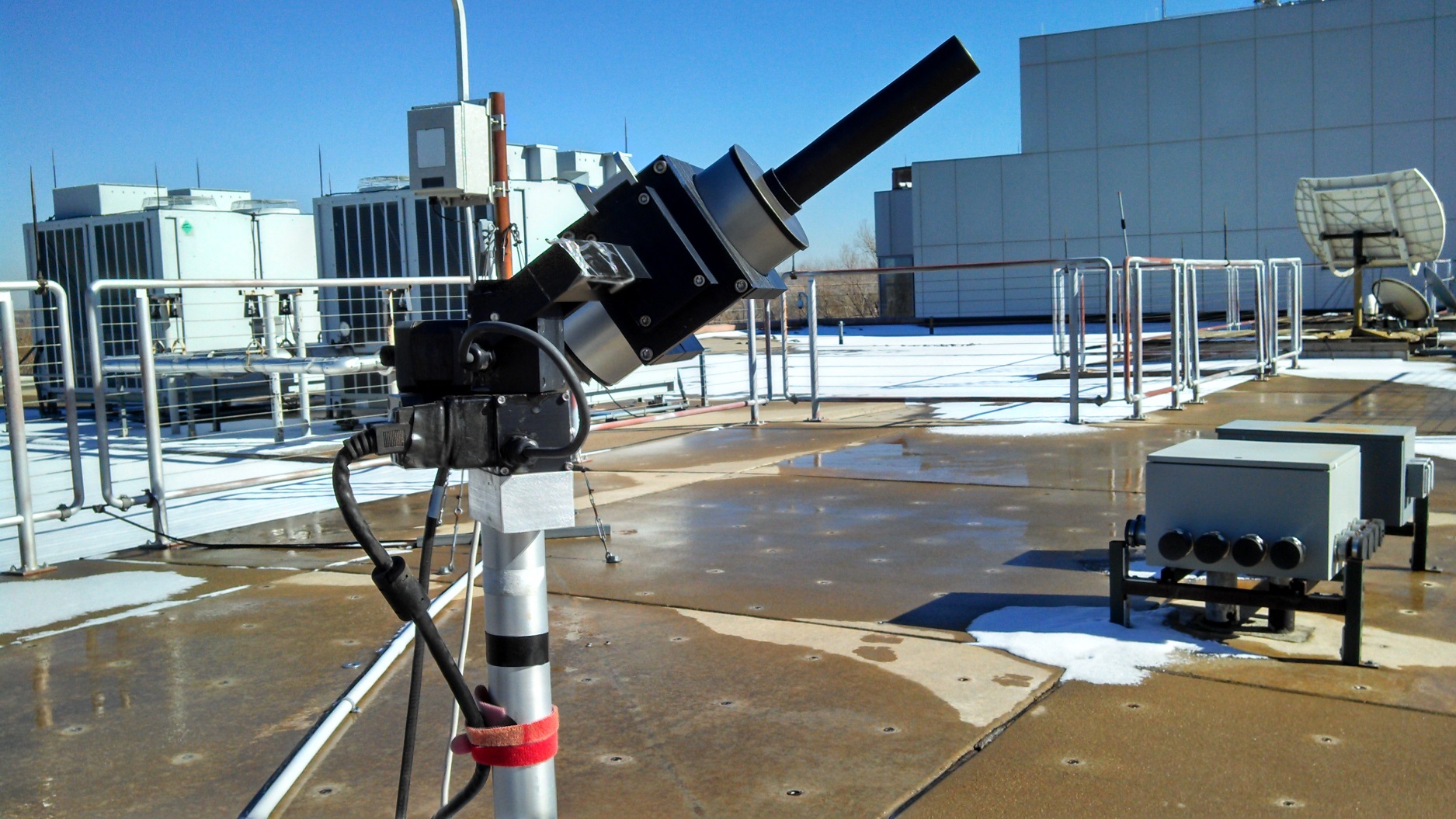 37